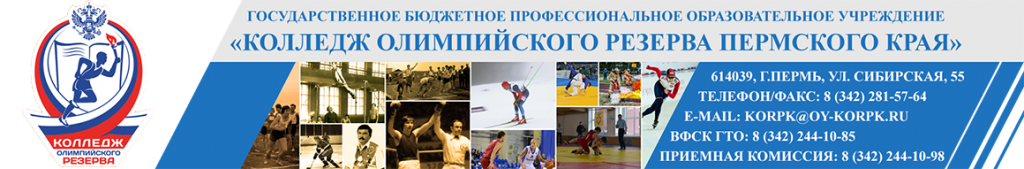 Государственное бюджетное профессиональное образовательное учреждение
«Колледж олимпийского резерва Пермского края»
Дипломная работа
тема работы
Работу выполнил:
Руководитель:
Пермь, 2025г.
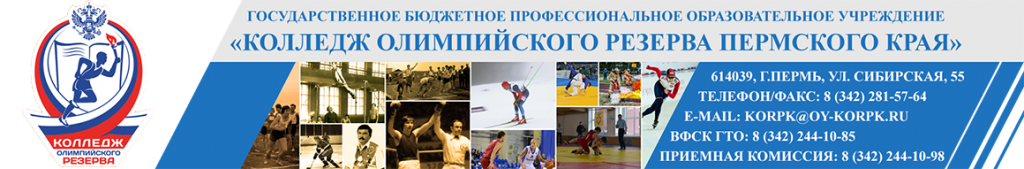 Актуальность исследования
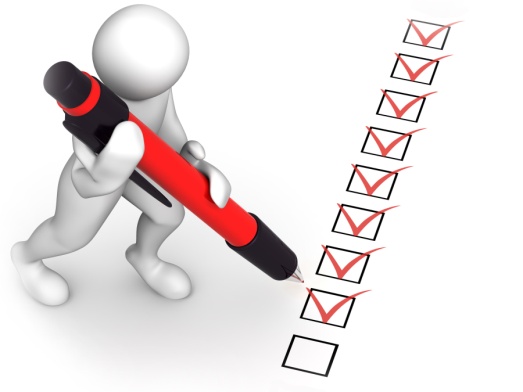 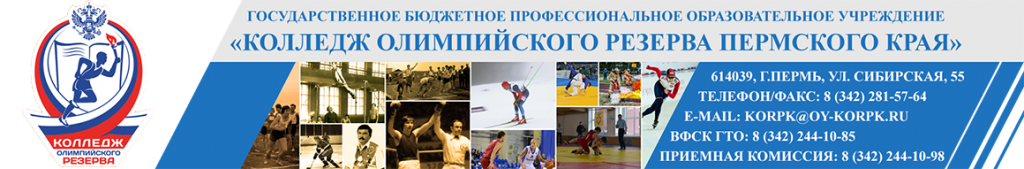 Цели и задачи
Объект и предмет
Гипотеза
…
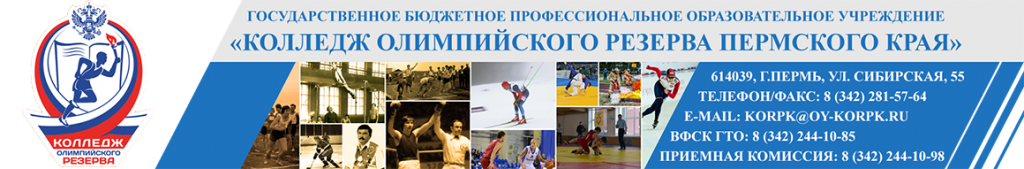 Спасибо за внимание!